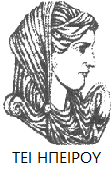 Ελληνική Δημοκρατία
Τεχνολογικό Εκπαιδευτικό Ίδρυμα Ηπείρου
Μηχανογραφημένη Λογιστική Ι
Εκδιδόμενα Στοιχεία για Λιανική πώληση αγαθών ή υπηρεσιών Άρθρο 12
Χύτης Ευάγγελος
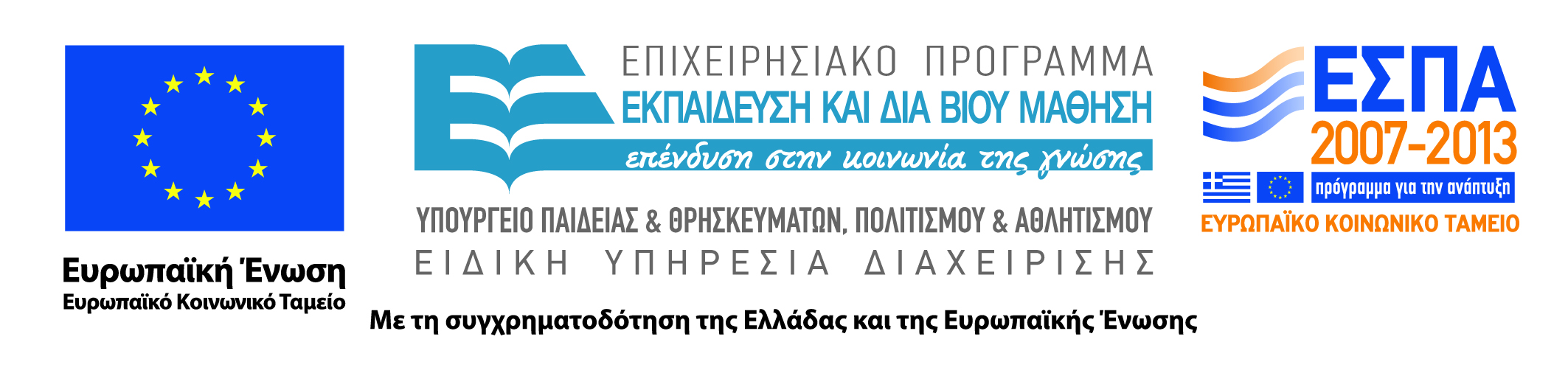 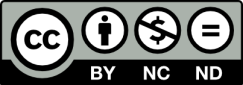 Ανοιχτά Ακαδημαϊκά Μαθήματα στο ΤΕΙ Ηπείρου
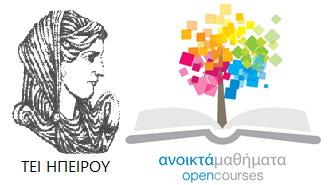 Λογιστικής και Χρηματοοικονομικής
Μηχανογραφημένη Λογιστική Ι
Ενότητα 10: Εκδιδόμενα Στοιχεία για Λιανική πώληση αγαθών ή υπηρεσιών Άρθρο 12
Χύτης Ευάγγελος
Πρέβεζα, 2015
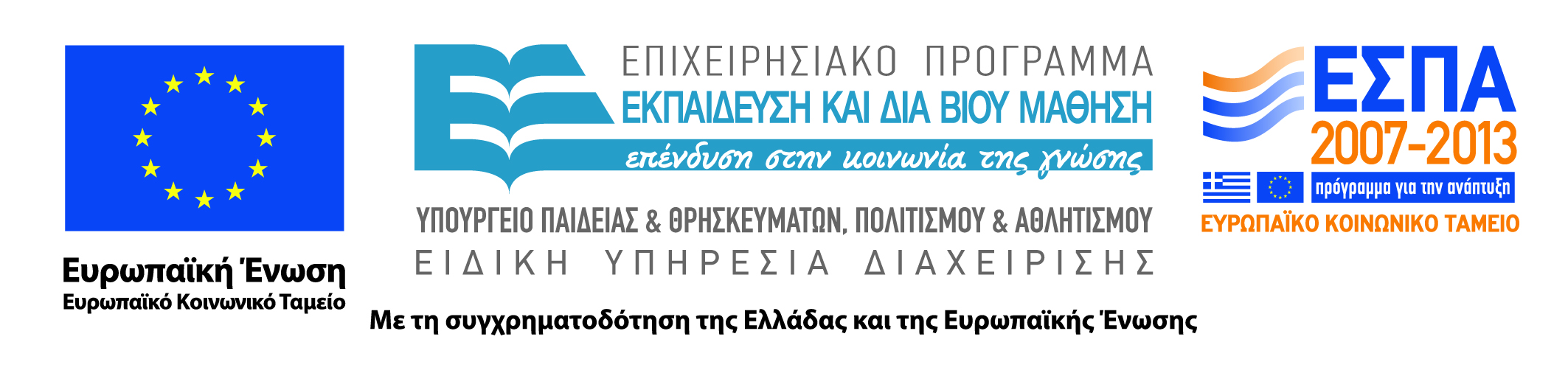 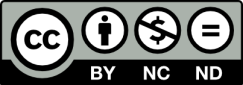 Άδειες Χρήσης
Το παρόν εκπαιδευτικό υλικό υπόκειται σε άδειες χρήσης Creative Commons. 
Για εκπαιδευτικό υλικό, όπως εικόνες, που υπόκειται σε άλλου τύπου άδειας χρήσης, η άδεια χρήσης αναφέρεται ρητώς.
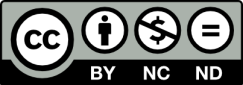 3
Χρηματοδότηση
Το έργο υλοποιείται στο πλαίσιο του Επιχειρησιακού Προγράμματος «Εκπαίδευση και Δια Βίου Μάθηση» και συγχρηματοδοτείται από την Ευρωπαϊκή Ένωση (Ευρωπαϊκό Κοινωνικό Ταμείο) και από εθνικούς πόρους.
Το έργο «Ανοικτά Ακαδημαϊκά Μαθήματα στο TEI Ηπείρου» έχει χρηματοδοτήσει μόνο τη αναδιαμόρφωση του εκπαιδευτικού υλικού.
Το παρόν εκπαιδευτικό υλικό έχει αναπτυχθεί στα πλαίσια του εκπαιδευτικού έργου του διδάσκοντα.
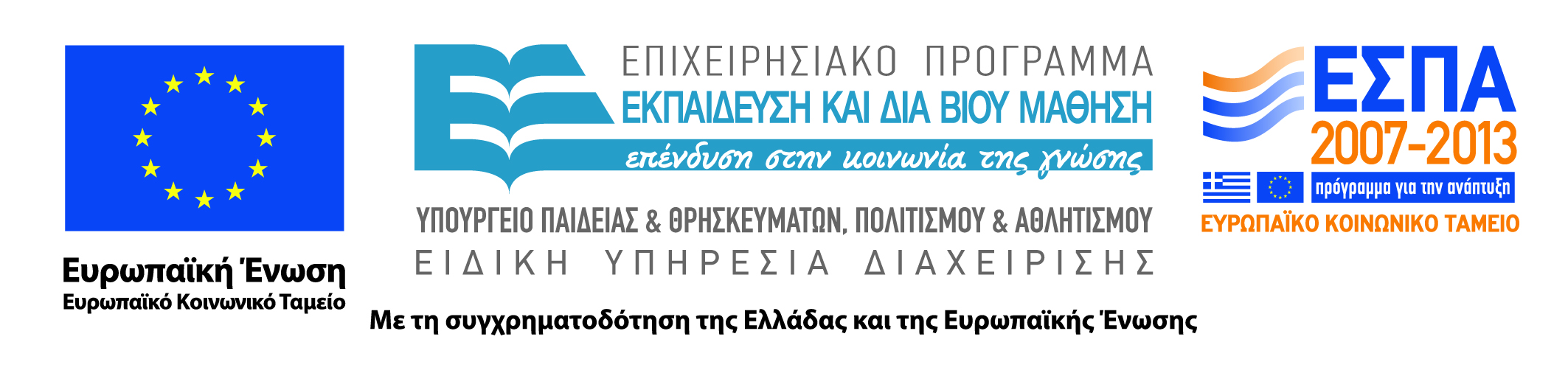 Σκοποί  ενότητας
Η ενότητα αυτή έχει ως στόχο να μελετήσει την έννοια και την μορφή των εκδιδόμενων στοιχείων για λιανική πώληση αγαθών η υπηρεσιών.
5
Εκδιδόμενα στοιχεία για λιανική πώληση αγαθών ή υπηρεσιών
1. Για κάθε πώληση αγαθών ή υπηρεσιών σε ιδιώτες καταναλωτές, αντί έκδοσης τιμολογίου του άρθρου 8, μπορεί να εκδίδεται στοιχείο λιανικής πώλησης (απόδειξη λιανικής πώλησης ή απόδειξη παροχής υπηρεσιών) και αντίτυπο αυτού του εγγράφου παραδίδεται στον πελάτη. 
ΕΡΜΗΝΕΙΑ ΠΟΛ 1003
12.1.1 Για πωλήσεις προς ιδιώτες καταναλωτές, παρέχεται η δυνατότητα να εκδίδεται, αντί του τιμολογίου πώλησης που θα περιλάμβανε το σύνολο των πληροφοριών (ενδείξεων) του άρθρου 9, παραστατικό λιανικής πώλησης, κάτι που είναι το σύνηθες στην πράξη.
6
Εκδιδόμενα στοιχεία για λιανική πώληση αγαθών ή υπηρεσιών
2. Το στοιχείο λιανικής πώλησης φέρει υποχρεωτικά τις ακόλουθες ενδείξεις: 
α) Την ημερομηνία έκδοσης.
β) Τον αύξοντα αριθμό, για μία ή περισσότερες σειρές στοιχείων λιανικής πώλησης, ο οποίος χαρακτηρίζει το στοιχείο αυτό με μοναδικό τρόπο. 
γ) Τον Αριθμό Φορολογικού Μητρώου (Α.Φ.Μ.), με βάση τον οποίο ο πωλητής πραγματοποίησε την παράδοση των αγαθών ή την παροχή των υπηρεσιών. 
δ) Το πλήρες όνομα και την πλήρη διεύθυνση του πωλητή των αγαθών ή υπηρεσιών. 
ε) Το συντελεστή Φ.Π.Α. που εφαρμόζεται και την μικτή αξία πώλησης που αυτός αφορά.
7
Εκδιδόμενα στοιχεία για λιανική πώληση αγαθών ή υπηρεσιών
3. Για σκοπούς ευχερούς ταυτοποίησης των σχετικών συναλλαγών, δύναται να καθίσταται υποχρεωτική η αναγραφή πρόσθετων στοιχείων στα εκδιδόμενα στοιχεία λιανικής πώλησης ορισμένων κατηγοριών υπηρεσιών ή αγαθών, με απόφαση του Γενικού Γραμματέα Δημοσίων Εσόδων, ύστερα από δημοσίευση αξιολόγησης των διοικητικών βαρών για τις υποκείμενες οντότητες σε σχέση με το αναμενόμενο φορολογικό όφελος
8
Εκδιδόμενα στοιχεία για λιανική πώληση αγαθών ή υπηρεσιών
4. Στην περίπτωση εκπτώσεων ή επιστροφών εκδίδεται πιστωτικό στοιχείο λιανικής πώλησης. Για κάθε εκδιδόμενο πιστωτικό στοιχείο λιανικής πώλησης άνω των 50 ευρώ τηρείται από τον πωλητή αρχείο με το ονοματεπώνυμο και τη διεύθυνση του πελάτη.
9
Εκδιδόμενα στοιχεία για λιανική πώληση αγαθών ή υπηρεσιών
ΕΡΜΗΝΕΙΑ ΠΟΛ 1003
12.4.1 Με την παράγραφο αυτή καθιερώνεται η υποχρέωση τήρησης αρχείου από τον πωλητή για κάθε εκδιδόμενο πιστωτικό στοιχείο λιανικής πώλησης αξίας άνω των 50 ευρώ. Στο αρχείο αυτό καταχωρείται το ονοματεπώνυμο και η διεύθυνση του πελάτη. Αντί της τήρησης ιδιαίτερου αρχείου επιστροφών και εκπτώσεων λιανικής, ο πωλητής δύναται να αναγράφει τις πληροφορίες αυτές στα εκδιδόμενα πιστωτικά στοιχεία. Διευκρινίζεται ότι πιστωτικό στοιχείο λιανικής δύναται να εκδίδεται για κάθε πώληση λιανικής (εμπορεύματα, προϊόντα, υπηρεσίες, κλπ.).
10
Εκδιδόμενα στοιχεία για λιανική πώληση αγαθών ή υπηρεσιών
5. Με στοιχείο λιανικής πώλησης εξομοιώνεται κάθε άλλο έγγραφο που περιλαμβάνει τα δεδομένα του στοιχείου λιανικής πώλησης και αντίτυπο αυτού παραδίδεται στον πελάτη. 
ΕΡΜΗΝΕΙΑ ΠΟΛ 1003
12.5.1 Με την παράγραφο αυτή ορίζεται ότι κάθε έγγραφο που περιέχει τα οριζόμενα στοιχεία (πληροφορίες) του παραστατικού λιανικής πώλησης εξομοιώνεται με παραστατικό λιανικής πώλησης (π.χ. συμβόλαια μεταβίβασης αγαθών, λογαριασμοί, εισιτήρια, τραπεζικά παραστατικά, ασφαλιστήρια συμβόλαια κ.λπ.). Διευκρινίζεται ότι δεν απαιτείται η έκδοση ξεχωριστού στοιχείου λιανικής για την είσπραξη αμοιβής από συμβολαιογράφους, εφόσον η αμοιβή αναγράφεται στο σχετικό συμβόλαιο, δεδομένου ότι το συμβόλαιο εξομοιώνεται στην περίπτωση αυτή με στοιχείο λιανικής βάσει των στοιχείων που περιέχει. Το ίδιο ισχύει αναλογικά και με τις ίδιες προϋποθέσεις για κάθε άλλο υπόχρεο (π.χ. δικαστικοί επιμελητές).
11
Εκδιδόμενα στοιχεία για λιανική πώληση αγαθών ή υπηρεσιών
6. Το στοιχείο λιανικής πώλησης μπορεί να φέρει ανάλογη ονομασία, σύμφωνα με τις επικρατούσες συναλλακτικές πρακτικές ή τις απαιτήσεις άλλης νομοθεσίας. 
ΕΡΜΗΝΕΙΑ ΠΟΛ 1003
12.6.1 Με την παράγραφο γίνεται δεκτό ότι το παραστατικό λιανικής πώλησης μπορεί να φέρει ονομασία (τίτλο), ανάλογα με τις επικρατούσες πρακτικές («Απόδειξη», «Απόδειξη λιανικής», «Απόδειξη λιανικής πώλησης», «Απόδειξη παροχής υπηρεσιών» και «Απόδειξη λιανικών συναλλαγών»).
12
Εκδιδόμενα στοιχεία για λιανική πώληση αγαθών ή υπηρεσιών
7. Η οντότητα που πωλεί αγαθά ή υπηρεσίες σε ιδιώτες καταναλωτές έχει την ευθύνη να διασφαλίζει ότι εκδίδεται στοιχείο λιανικής πώλησης για κάθε σχετική πώληση. Η οντότητα αυτή εκδίδει το παραστατικό πώλησης. Εναλλακτικά, η οντότητα μπορεί με προηγούμενη συμφωνία να διασφαλίσει την έκδοση παραστατικού από τρίτο πρόσωπο εξ’ ονόματος και για λογαριασμό της. Η συμφωνία για έκδοση παραστατικού πώλησης από άλλο τρίτο πρόσωπο δεν απαλλάσσει την οντότητα από τη νόμιμη υποχρέωση να διασφαλίσει ότι θα εκδοθεί σχετικό παραστατικό καθώς και από κάθε σχετική ευθύνη σύμφωνα με αυτό το νόμο.
13
Εκδιδόμενα στοιχεία για λιανική πώληση αγαθών ή υπηρεσιών
ΕΡΜΗΝΕΙΑ ΠΟΛ 1003
12.7.1 Με την παράγραφο ρυθμίζεται το θέμα της ανάθεσης, από οντότητα που πραγματοποιεί λιανικές πωλήσεις (αγαθών ή υπηρεσιών), της έκδοσης παραστατικού λιανικής πώλησης σε τρίτο μέρος, εξ’ ονόματος και για λογαριασμό της. Η ανάθεση προϋποθέτει προηγούμενη συμφωνία.
12.7.2 Η δυνατότητα ανάθεσης σε τρίτο της έκδοσης παραστατικών λιανικής παρέχεται ανεξαιρέτως, χωρίς κανένα περιορισμό για το είδος της λιανικής πώλησης. Δηλαδή, από την 1η Ιανουαρίου 2015 η δυνατότητα αυτή δεν περιορίζεται στην έκδοση εισιτηρίων για θεάματα, καλλιτεχνικές εκδηλώσεις, κλπ, όπως ίσχυε μέχρι την 31η Δεκεμβρίου 2014.
14
Εκδιδόμενα στοιχεία για λιανική πώληση αγαθών ή υπηρεσιών
12.7.3 Η ανάθεση δεν απαλλάσσει την οντότητα από τη σχετική ευθύνη για την έκδοση αποδείξεων αλλά και κάθε ευθύνη σύμφωνα με την κείμενη νομοθεσία.
12.7.4 Το τρίτο πρόσωπο που εκδίδει στοιχεία λιανικής πώλησης για λογαριασμό της οντότητας, οφείλει να αποστέλλει εγκαίρως στην οντότητα τα εκδιδόμενα στοιχεία λιανικής πώλησης ή κατ’ ελάχιστο όλες τις απαιτούμενες πληροφορίες που αφορούν τις πραγματοποιηθείσες για λογαριασμό της οντότητας λιανικές συναλλαγές.
15
Εκδιδόμενα στοιχεία για λιανική πώληση αγαθών ή υπηρεσιών
8. Η έκδοση στοιχείων λιανικής πώλησης γίνεται με τη χρήση φορολογικών ηλεκτρονικών μηχανισμών του νόμου 1809/1980. 
ΕΡΜΗΝΕΙΑ ΠΟΛ 1003
12.8.1 Με την παράγραφο 8 εισάγεται γενική υποχρέωση για χρήση Φορολογικών Ηλεκτρονικών Μηχανισμών (ΦΗΜ) που προέβλεπε ο Ν.1809/1988 κατά τη θέση σε ισχύ του παρόντος νόμου, για την έκδοση παραστατικών πωλήσεων λιανικής (αποδείξεις λιανικής ή τιμολόγια). Συγκεκριμένα, οι αποδείξεις λιανικής (πώλησης ή παροχής υπηρεσιών) εκδίδονται με τη χρήση φορολογικής ταμειακής μηχανής ή, εφόσον εκδίδονται μηχανογραφικά, με σήμανση από φορολογικό μηχανισμό.
16
Εκδιδόμενα στοιχεία για λιανική πώληση αγαθών ή υπηρεσιών
12.8.2 Σημειώνεται ότι σε περίπτωση που η οντότητα εκδίδει τιμολόγιο για τις λιανικές πωλήσεις αγαθών ή παροχές υπηρεσιών, αυτό εκδίδεται μηχανογραφικά με σήμανση από φορολογικό μηχανισμό, εκτός εάν η οντότητα απαλλάσσεται από τη χρήση φορολογικού μηχανισμού σύμφωνα με το άρθρο αυτό, περίπτωση στην οποία το τιμολόγιο εκδίδεται με οποιονδήποτε τρόπο, είτε χειρόγραφα είτε μηχανογραφικά χωρίς σήμανση από φορολογικό μηχανισμό.
17
Εκδιδόμενα στοιχεία για λιανική πώληση αγαθών ή υπηρεσιών
9. Με απόφαση του Γενικού Γραμματέα Δημοσίων Εσόδων δύναται να τίθενται σε εφαρμογή τεχνικές προδιαγραφές καθώς και πληροφοριακά και λειτουργικά χαρακτηριστικά των φορολογικών ηλεκτρονικών μηχανισμών που είναι σύμφωνα με τις βέλτιστες ευρωπαϊκές πρακτικές, με σκοπό τη διασφάλιση της αυθεντικότητας και της ακεραιότητας των εκδιδόμενων στοιχείων λιανικής πώλησης. Με την ίδια απόφαση δύναται να ρυθμίζονται θέματα σχετικά με την εφαρμογή των εν λόγω τεχνικών προδιαγραφών
18
Εκδιδόμενα στοιχεία για λιανική πώληση αγαθών ή υπηρεσιών
10. Οι οντότητες δύνανται να εκδίδουν τα στοιχεία λιανικής πώλησης με τη χρήση υπηρεσιών παρόχου ηλεκτρονικής έκδοσης στοιχείων λιανικής πώλησης, αντί της χρήσης φορολογικών ηλεκτρονικών μηχανισμών της παραγράφου 8. 
ΕΡΜΗΝΕΙΑ ΠΟΛ 1003
 12.10.1 Με την παράγραφο αυτή παρέχεται η δυνατότητα στις υποκείμενες οντότητες, αντί της έκδοσης παραστατικών λιανικής πώλησης με τη χρήση Φορολογικού Ηλεκτρονικού Μηχανισμού (φορολογικής ταμειακής μηχανής ή μηχανισμού Ε.Α.Φ.Δ.Σ.Σ.), να εκδίδουν τα σχετικά στοιχεία πώλησης (αποδείξεις ή και τιμολόγια) χρησιμοποιώντας τις υπηρεσίες των παρόχων ηλεκτρονικής έκδοσης στοιχείων λιανικής πώλησης. Οι πάροχοι εκδίδουν τα στοιχεία λιανικής πώλησης με τη χρήση ηλεκτρονικών μέσων, κατ’ εντολή και για λογαριασμό της υπόχρεης οντότητας.
19
Εκδιδόμενα στοιχεία για λιανική πώληση αγαθών ή υπηρεσιών
12.10.2 Εκτός από την κατ’ εντολή και για λογαριασμό της οντότητας ηλεκτρονική έκδοση των στοιχείων λιανικής πώλησης, ο πάροχος μπορεί, κατόπιν συμφωνίας με την υπόχρεη οντότητα, να αναλάβει και την αρχειοθέτηση και διαφύλαξη των στοιχείων λιανικής πώλησης για λογαριασμό της οντότητας. Η φύλαξη των στοιχείων λιανικής από τρίτο, δεν απαλλάσσει την οντότητα από τη σχετική ευθύνη σύμφωνα με τον παρόντα νόμο και τη φορολογική νομοθεσία (σχετικές οι διατάξεις της παρ. 2 του άρθρου 13 του Ν. 4174/2013).
20
Εκδιδόμενα στοιχεία για λιανική πώληση αγαθών ή υπηρεσιών
11. Με απόφαση του Γενικού Γραμματέα Δημοσίων Εσόδων, ύστερα από δημοσίευση αξιολόγησης των διοικητικών βαρών για τις υποκείμενες οντότητες σε σχέση με το αναμενόμενο φορολογικό όφελος, δύναται να απαλλάσσονται ορισμένες κατηγορίες οντοτήτων από την υποχρέωση της παραγράφου 8. Οι οντότητες αυτές δύνανται να εκδίδουν τα στοιχεία λιανικής πώλησης με χειρόγραφο τρόπο ή με άλλο τεχνικό μέσο.
21
Εκδιδόμενα στοιχεία για λιανική πώληση αγαθών ή υπηρεσιών
ΕΡΜΗΝΕΙΑ ΠΟΛ 1003
12.11.1 Με την παράγραφο αυτή εξουσιοδοτείται ο Γενικός Γραμματέας Δημοσίων Εσόδων να καθορίσει απαλλαγές από την υποχρέωση χρήσης Φορολογικών Ηλεκτρονικών Μηχανισμών (φορολογική ταμειακή μηχανή ή μηχανισμός Ε.Α.Φ.Δ.Σ.Σ.), για συγκεκριμένες κατηγορίες οντοτήτων ή συγκεκριμένες κατηγορίες συναλλαγών λιανικής.
22
Εκδιδόμενα στοιχεία για λιανική πώληση αγαθών ή υπηρεσιών
12. Κατ’ εξαίρεση, επιτρέπεται η έκδοση στοιχείων λιανικής πώλησης με χειρόγραφο τρόπο ή με άλλο τεχνικό μέσο, αντί της εφαρμογής των παραγράφων 8 ή 10 του παρόντος άρθρου, για περιστασιακές λιανικές πωλήσεις.
23
Εκδιδόμενα στοιχεία για λιανική πώληση αγαθών ή υπηρεσιών
ΕΡΜΗΝΕΙΑ ΠΟΛ 1003
12.12.1 Με την παράγραφο αυτή παρέχεται η δυνατότητα, για περιστασιακές λιανικές πωλήσεις, οι οντότητες να εκδίδουν τα στοιχεία λιανικής χειρόγραφα ή μηχανογραφικά χωρίς σήμανση από φορολογικό μηχανισμό και χωρίς να κάνουν χρήση των υπηρεσιών των παρόχων ηλεκτρονικής έκδοσης στοιχείων λιανικής πώλησης. Για παράδειγμα, ένα εργοστάσιο που πουλά λιανικά στους υπαλλήλους του, δεν απαιτείται να χρησιμοποιεί φορολογικό ηλεκτρονικό μηχανισμό. Αντίθετα, στην περίπτωση που λειτουργεί πρατήριο λιανικής πώλησης, απαιτείται η χρησιμοποίηση φορολογικού ηλεκτρονικού μηχανισμού.
24
Εκδιδόμενα στοιχεία για λιανική πώληση αγαθών ή υπηρεσιών
13. Η οντότητα μπορεί να εκδίδει παραστατικά λιανικής πώλησης με χειρόγραφο τρόπο στην περίπτωση διακοπής του συστήματος διανομής ηλεκτρικής ενέργειας ή διακοπής της λειτουργίας του μέσου της παραγράφου 8 λόγω τεχνικού προβλήματος. Σε περίπτωση μη λειτουργίας του εξοπλισμού της παραγράφου 8 του παρόντος άρθρου λόγω τεχνικού προβλήματος, η οντότητα λαμβάνει όλα τα απαραίτητα μέτρα για αποκατάσταση της λειτουργίας του εξοπλισμού χωρίς αδικαιολόγητη καθυστέρηση και για την αποτροπή επαναλήψεων του προβλήματος. Με απόφαση του Γενικού Γραμματέα Δημοσίων Εσόδων της παραγράφου 9 δύναται να ρυθμίζονται θέματα εφαρμογής αυτής της παραγράφου καθώς και να επιβάλλονται υποχρεώσεις ενημέρωσης της Διεύθυνσης Υποστήριξης Ηλεκτρονικών Υπηρεσιών της Γενικής Διεύθυνσης Δημοσίων Εσόδων του Υπουργείου Οικονομικών.
25
Εκδιδόμενα στοιχεία για λιανική πώληση αγαθών ή υπηρεσιών
ΕΡΜΗΝΕΙΑ ΠΟΛ 1003
12.13.1 Με την παράγραφο παρέχεται η δυνατότητα σε οντότητες, σε περίπτωση διακοπής του συστήματος διανομής ηλεκτρικής ενέργειας ή διακοπής της λειτουργίας του φορολογικού ηλεκτρονικού μηχανισμού λόγω τεχνικού προβλήματος, να εκδίδουν τα στοιχεία λιανικής χειρόγραφα ή μηχανογραφικά χωρίς σήμανση από φορολογικό μηχανισμό και χωρίς να κάνουν χρήση των υπηρεσιών των παρόχων ηλεκτρονικής έκδοσης στοιχείων λιανικής πώλησης.
26
Εκδιδόμενα στοιχεία για λιανική πώληση αγαθών ή υπηρεσιών
12.13.2 Η παράγραφος αυτή θεσπίζει την υποχρέωση της οντότητας να μεριμνά για την αποκατάσταση της βλάβης Φορολογικού Ηλεκτρονικού Μηχανισμού χωρίς καμία αδικαιολόγητη καθυστέρηση καθώς και για την αποτροπή επαναλήψεων του προβλήματος. Με απόφαση του Γενικού Γραμματέα Δημοσίων Εσόδων θα καθοριστούν υποχρεώσεις ενημέρωσης της Διεύθυνσης Υποστήριξης Ηλεκτρονικών Υπηρεσιών της Γενικής Γραμματείας Δημοσίων Εσόδων, σχετικά με τις βλάβες αυτές.
27
Εκδιδόμενα στοιχεία για λιανική πώληση αγαθών ή υπηρεσιών
12.13.4 Διευκρινίζεται ότι σε σχέση με την υποχρέωση ενημέρωσης της Διεύθυνσης Υποστήριξης Ηλεκτρονικών Υπηρεσιών της Γενικής Γραμματείας Δημοσίων Εσόδων, ως παύση χρήσης και ως απόκτηση Φορολογικού Ηλεκτρονικού Μηχανισμού θεωρείται, αντίστοιχα, και η βλάβη της μνήμης του Φορολογικού Ηλεκτρονικού Μηχανισμού καθώς και η αντικατάστασή της από νέα μνήμη.
28
Εκδιδόμενα στοιχεία για λιανική πώληση αγαθών ή υπηρεσιών
14. Η οντότητα που εκδίδει στοιχεία λιανικής πώλησης με τη χρήση φορολογικών ηλεκτρονικών μηχανισμών της παραγράφου 8 διαβιβάζει εντός 10 (δέκα) ημερών από την έναρξη ή την παύση της χρήσης του εν λόγω μέσου στη Διεύθυνση Υποστήριξης Ηλεκτρονικών Υπηρεσιών της Γενικής Διεύθυνσης Δημοσίων Εσόδων του Υπουργείου Οικονομικών τις ακόλουθες, κατά περίπτωση πληροφορίες: 
α) Τον τύπο και τον σειριακό αριθμό (κωδικό) του κατασκευαστή του χρησιμοποιούμενου μέσου που απαιτείται για την ταυτοποίηση του εν λόγω μέσου. 
β) Την ημερομηνία απόκτησης και την ημερομηνία οριστικής παύσης της χρήσης του μέσου.
29
Εκδιδόμενα στοιχεία για λιανική πώληση αγαθών ή υπηρεσιών
15. Οι οντότητες οι οποίες επιλέγουν να εκδίδουν τα στοιχεία λιανικής πώλησης μέσω τρίτου προσώπου (πάροχος) διαβιβάζουν προς τη Διεύθυνση Υποστήριξης Ηλεκτρονικών Υπηρεσιών της Γενικής Διεύθυνσης Δημοσίων Εσόδων του Υπουργείου Οικονομικών την επωνυμία και τα στοιχεία επικοινωνίας του τρίτου προσώπου, καθώς και την ημερομηνία έναρξης και λήξης της χρήσης των υπηρεσιών του παρόχου. Η διαβίβαση των πληροφοριών αυτών γίνεται εντός 10 (δέκα) ημερών από την έναρξη ή την παύση χρήσης των υπηρεσιών του παρόχου.
30
Βιβλιογραφία
Στεφάνου Κωνσταντίνος (2013), Λογιστική και Εμπορική Διαχείριση με Ηλεκτρονικούς Υπολογιστές, εκδόσεις Στεφάνου Κωνσταντίνος,
Δρ. Νικόλαος Δ. Καρτάλης (2012), Μηχανογραφημένη Λογιστική, Εκδόσεις Καρτάλης Νικόλαος,
Δ. Γκίνογλου, Π. Ταχυνάκης, Ν. Πρωτοψάλτης (2004), Λογιστικά Πληροφοριακά Συστήματα Μηχανογραφημένη Λογιστική, εκδόσεις Εκδοτική Rosili Εμπορική – Μ.ΕΠΕ,
Αθανασίου Δημήτριος (2015), Η σύγχρονη μηχανογραφική οργάνωση επιχειρήσεων, εκδόσεις Μούργκος Ιωάννης,
Ν. 4308/2014 «Eλληνικά Λογιστικά Πρότυπα, συναφείς ρυθμίσειςκαι άλλες διατάξεις » , ΦΕΚ  251/ τ. Α΄ /24-11-2014,
ΠΟΛ. 1003/2015: Παροχή οδηγιών για την εφαρμογή του ν. 4308/2014 (ΦΕΚ Α΄ 251) περί των «Ελληνικών Λογιστικών Προτύπων, συναφείς ρυθμίσεις και άλλες διατάξεις,
Λογιστική  Οδηγία Εφαρμογής του Νόμου 4308/2014 «Ελληνικά Λογιστικά Πρότυπα, συναφείς ρυθμίσεις και άλλες διατάξεις», Επιτροπή  Λογιστικής Τυποποίησης και Ελέγχων ,
Βιβλιογραφία
www.elte.org.gr,

Κ. Καραμάνης και Π.Βρουστούρης (2015), « Λογιστική Οργάνωση στα Πλαίσια των Ε.Λ.Π. – Πρακτικό βοήθημα για τον Λογιστή », Εκδόσεις ΜΕΝΙΠΠΟΣ Ε.Π.Ε.
32
Σημείωμα Αναφοράς
Χύτης Ε. (2015) Μηχανογραφημένη Λογιστική Ι. ΤΕΙ Ηπείρου. Διαθέσιμο από:
http://oc-web.ioa.teiep.gr/OpenClass/courses/LOGO125/
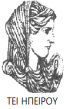 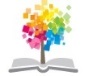 33
ΔΙΑΤΑΡΑΧΕΣ ΦΩΝΗΣ, Ενότητα 0, ΤΜΗΜΑ ΛΟΓΟΘΕΡΑΠΕΙΑΣ, ΤΕΙ ΗΠΕΙΡΟΥ - Ανοιχτά Ακαδημαϊκά Μαθήματα στο ΤΕΙ Ηπείρου
Σημείωμα Αδειοδότησης
Το παρόν υλικό διατίθεται με τους όρους της άδειας χρήσης Creative Commons Αναφορά Δημιουργού-Μη Εμπορική Χρήση-Όχι Παράγωγα Έργα 4.0 Διεθνές [1] ή μεταγενέστερη. Εξαιρούνται τα αυτοτελή έργα τρίτων π.χ. φωτογραφίες, Διαγράμματα κ.λ.π., τα οποία εμπεριέχονται σε αυτό και τα οποία αναφέρονται μαζί με τους όρους χρήσης τους στο «Σημείωμα Χρήσης Έργων Τρίτων».
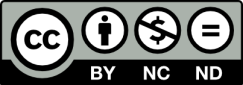 Ο δικαιούχος μπορεί να παρέχει στον αδειοδόχο ξεχωριστή άδεια να  χρησιμοποιεί το έργο για εμπορική χρήση, εφόσον αυτό του  ζητηθεί.
[1]
http://creativecommons.org/licenses/by-nc-nd/4.0/deed.el
Τέλος Ενότητας
Επεξεργασία: Βαφειάδης Νικόλαος
Πρέβεζα, 2015
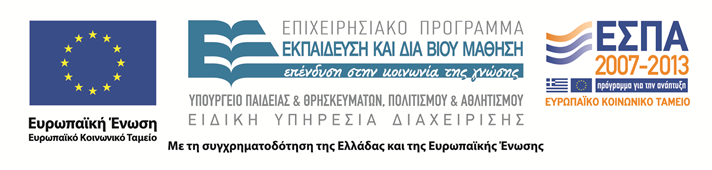 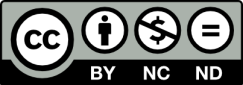 Σημειώματα
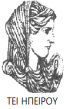 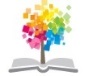 36
ΔΙΑΤΑΡΑΧΕΣ ΦΩΝΗΣ, Ενότητα 0, ΤΜΗΜΑ ΛΟΓΟΘΕΡΑΠΕΙΑΣ, ΤΕΙ ΗΠΕΙΡΟΥ - Ανοιχτά Ακαδημαϊκά Μαθήματα στο ΤΕΙ Ηπείρου
Διατήρηση Σημειωμάτων
Οποιαδήποτε  αναπαραγωγή ή διασκευή του υλικού θα πρέπει  να συμπεριλαμβάνει:

το Σημείωμα Αναφοράς
το  Σημείωμα Αδειοδότησης
τη Δήλωση Διατήρησης Σημειωμάτων
το Σημείωμα Χρήσης Έργων Τρίτων (εφόσον υπάρχει) 

μαζί με τους συνοδευόμενους υπερσυνδέσμους.
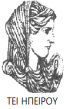 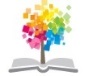 37
ΔΙΑΤΑΡΑΧΕΣ ΦΩΝΗΣ, Ενότητα 0, ΤΜΗΜΑ ΛΟΓΟΘΕΡΑΠΕΙΑΣ, ΤΕΙ ΗΠΕΙΡΟΥ - Ανοιχτά Ακαδημαϊκά Μαθήματα στο ΤΕΙ Ηπείρου
Τέλος Ενότητας
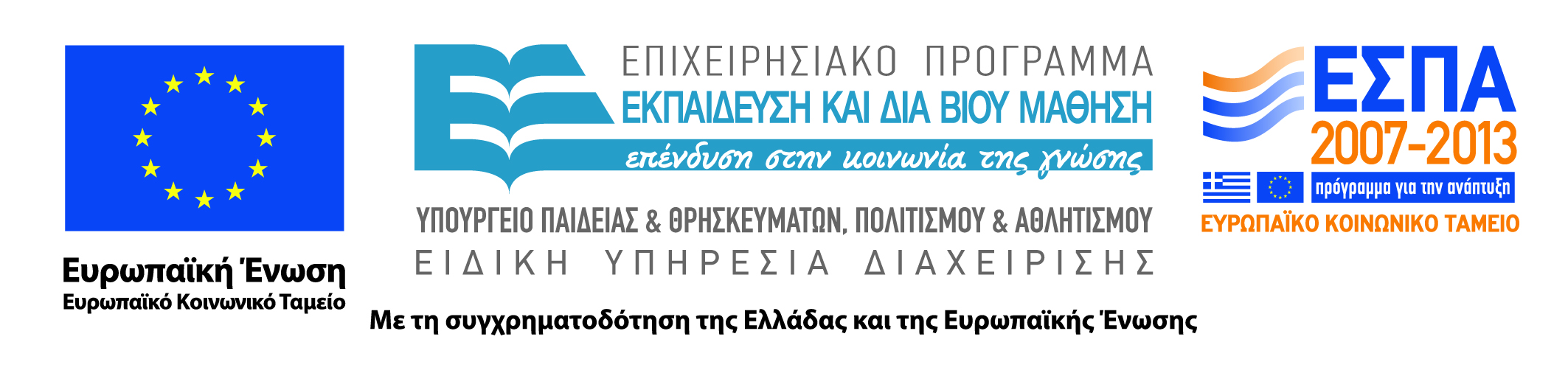 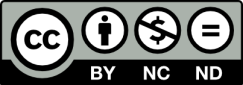